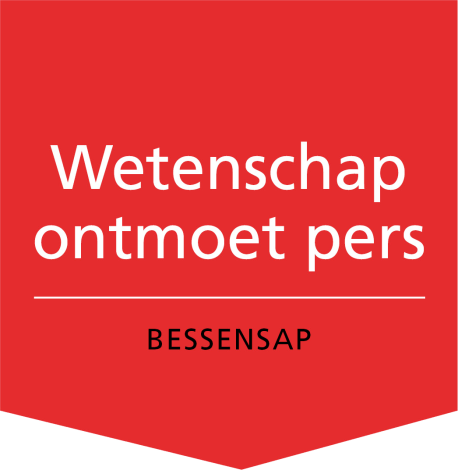 Digitale Geesteswetenschappen zijn niet te stoppen
Hans Bennis								Meertens Instituut (KNAW)
What is the nature of human culture?
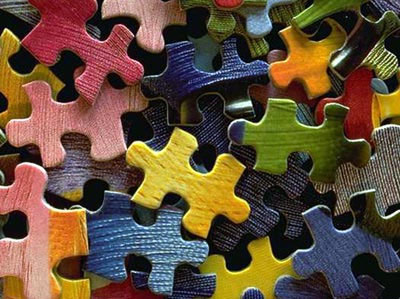 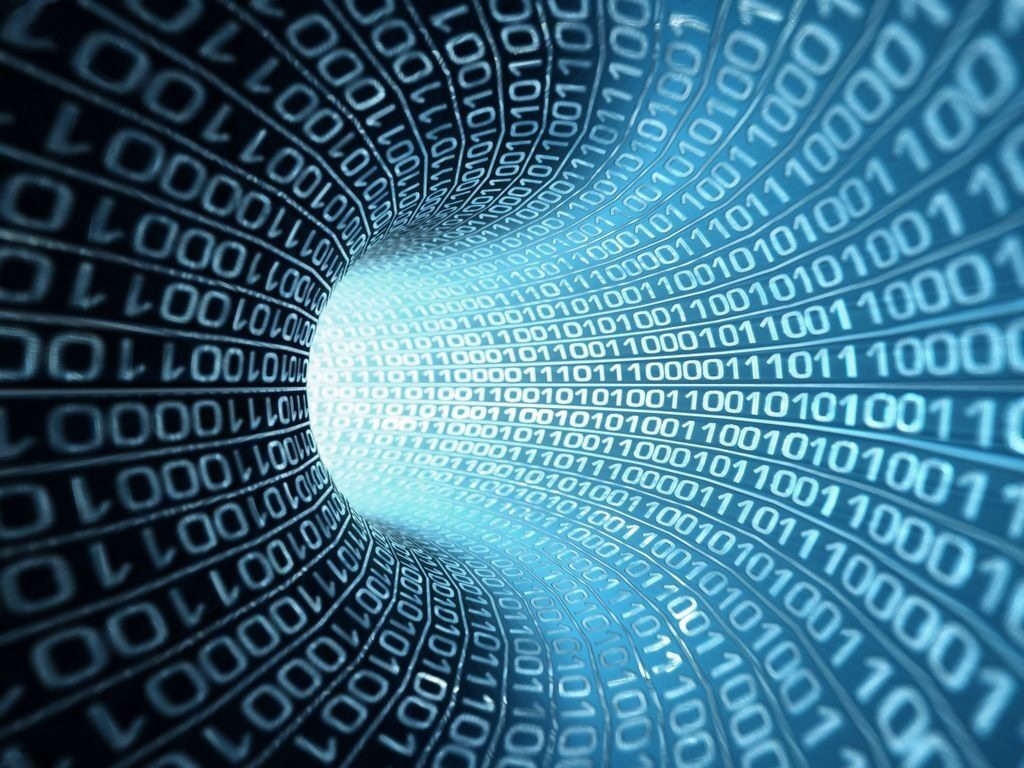 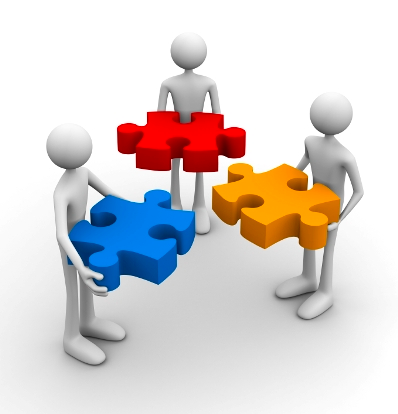 Interoperability
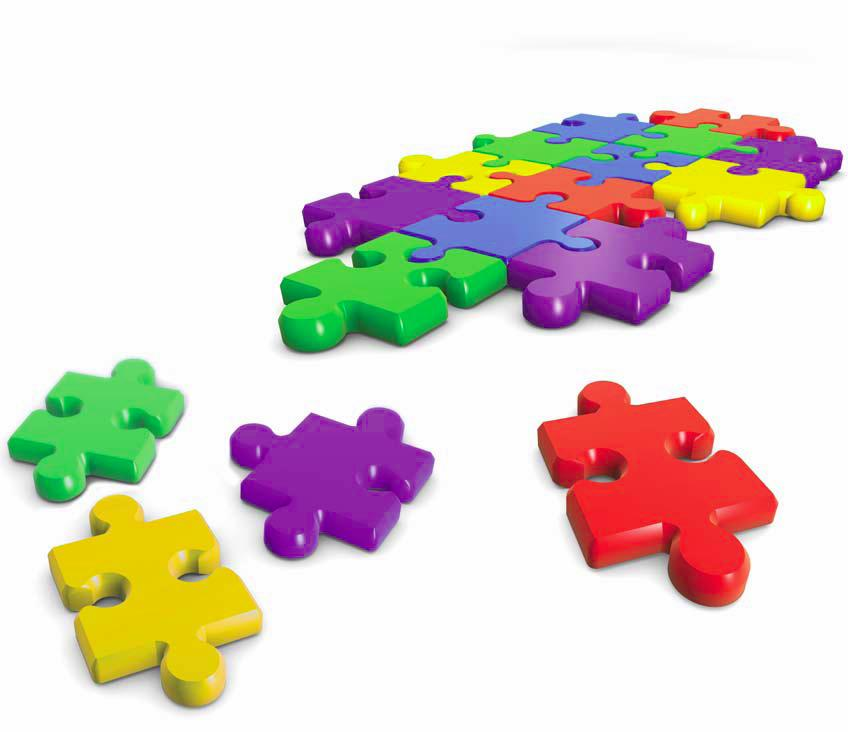 1) easy access 
2) sustainable systems 
3) collaboration
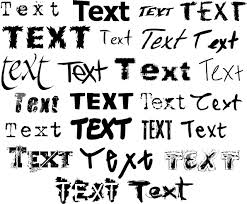 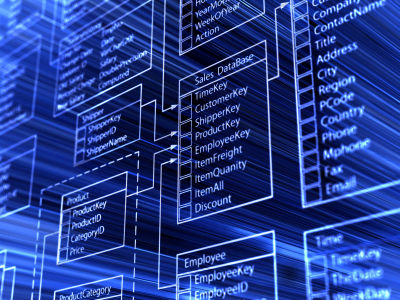 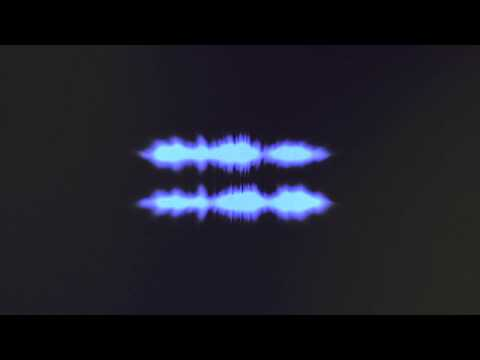 Gestructureerde data
Tekst
Beeld en Geluid
Taalwetenschap
Sociaal-economische
 geschiedenis
Media studies
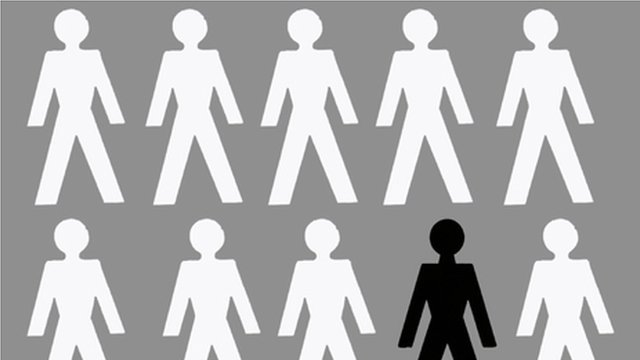 Voorbeeld: migratie en de integratie van minderheden in Europa
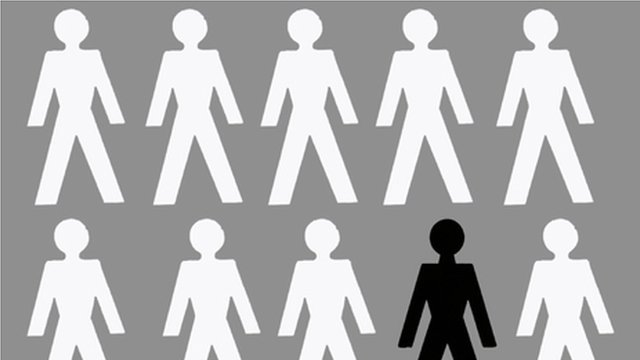 Media studies
Onderzoeksvragen:
Hoe worden minderheden gerepresenteerd in de media? En hoe verhouden deze beelden zich tot het publieke debat over in- en uitsluiting?
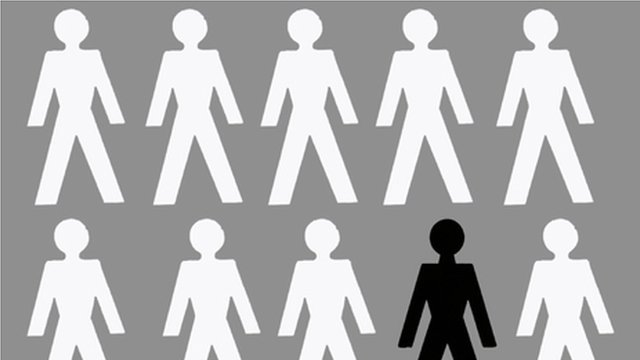 Taalwetenschap
Onderzoeksvraag:
Hoe veranderen talen van minderheden en hoe verandert een taal als gevolg van de komst van minderheden?
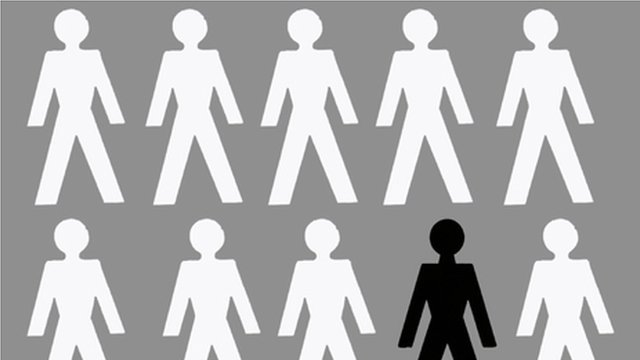 Sociaal-economische geschiedenis
Onderzoeksvraag:
In welke mate correspondeert de positie van minderheden (loon, migratiestromen, toegang tot werk, sociale zekerheid) met beleid ten aanzien van in- en uitsluiting?
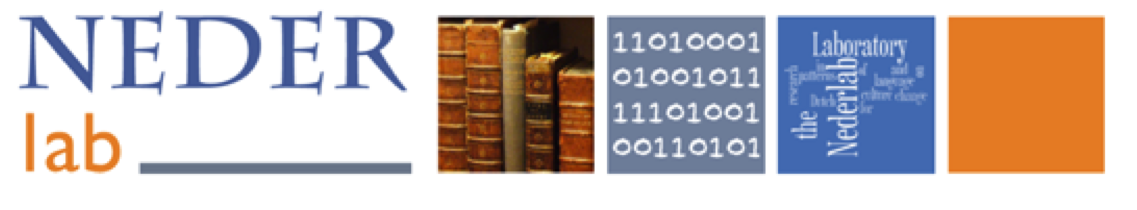 Nederlab
Een laboratorium voor onderzoek naar de veranderingspatronen in de Nederlandse taal en cultuur
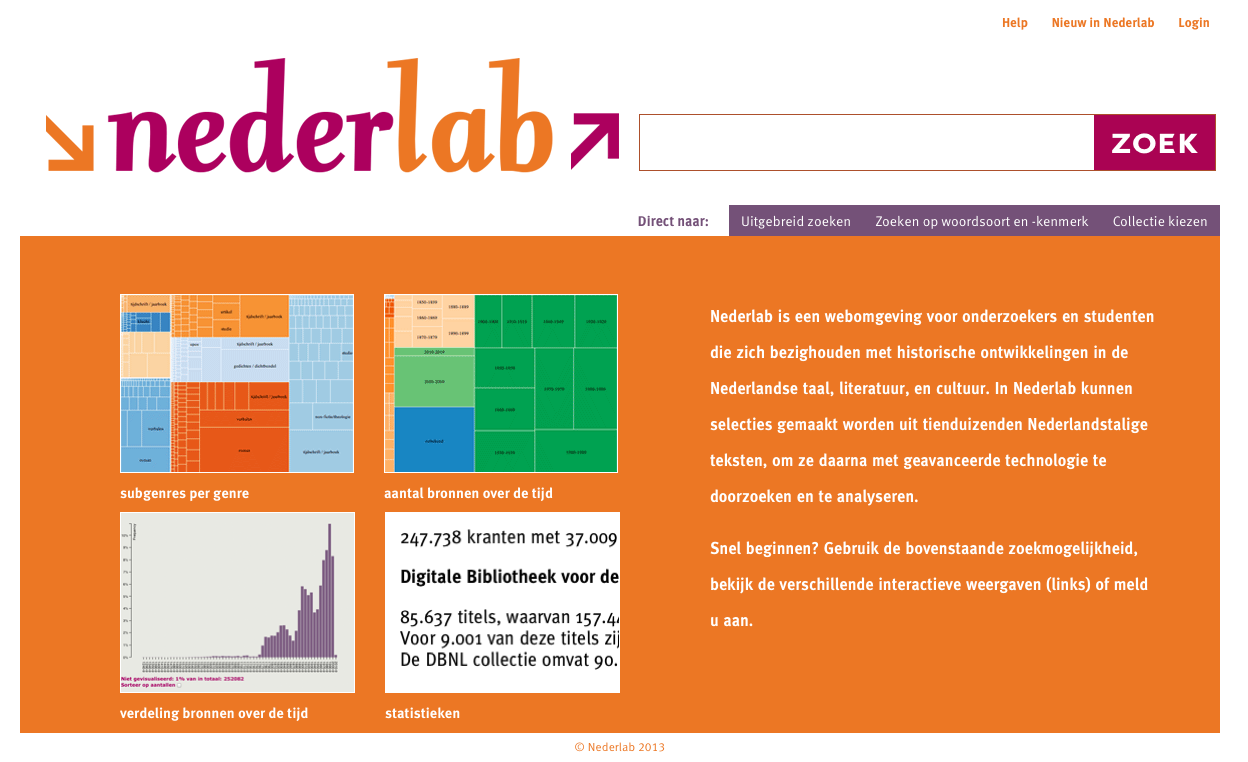 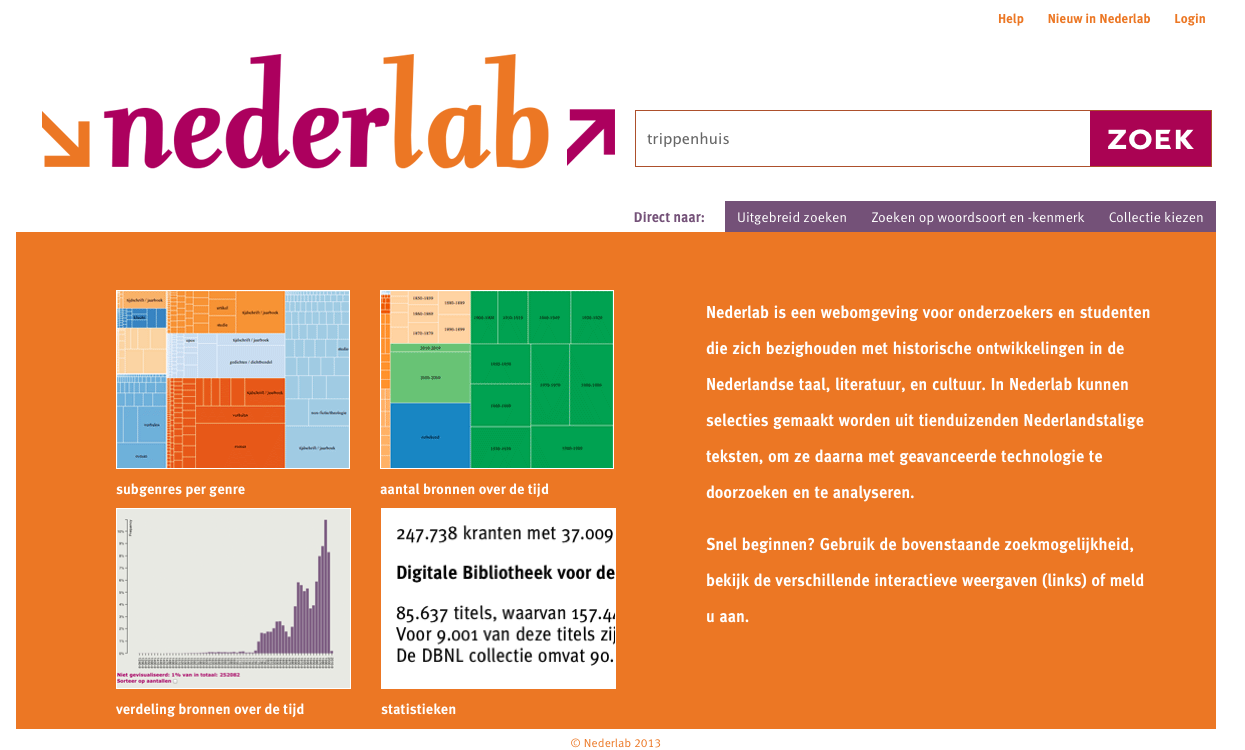 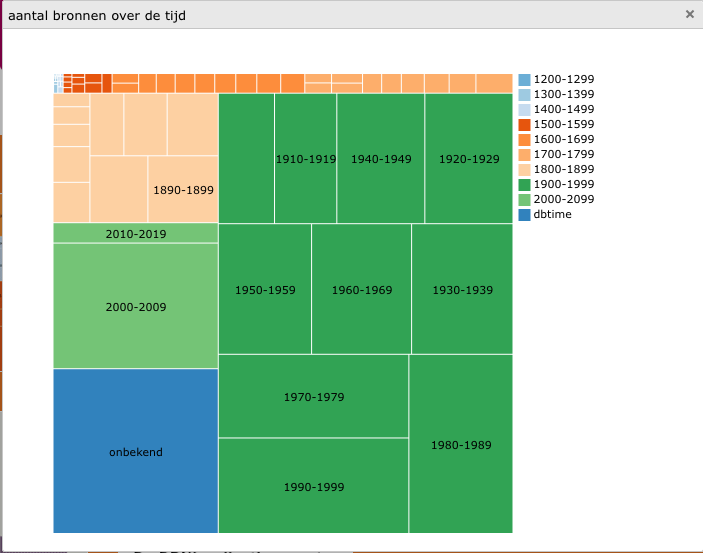 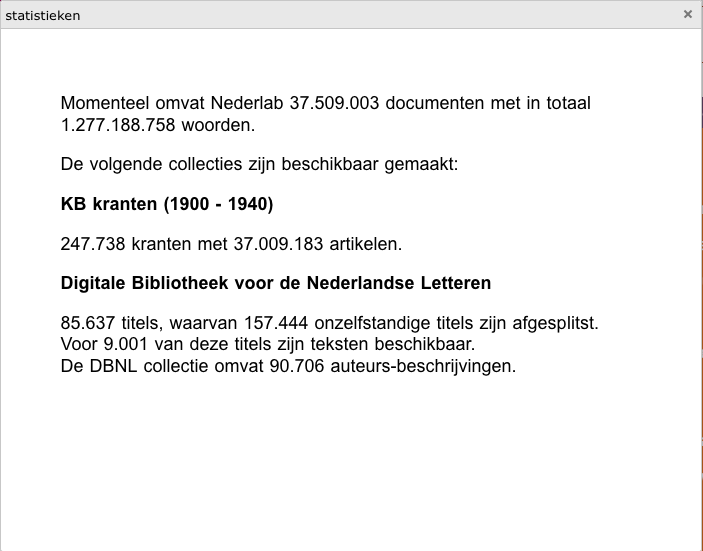 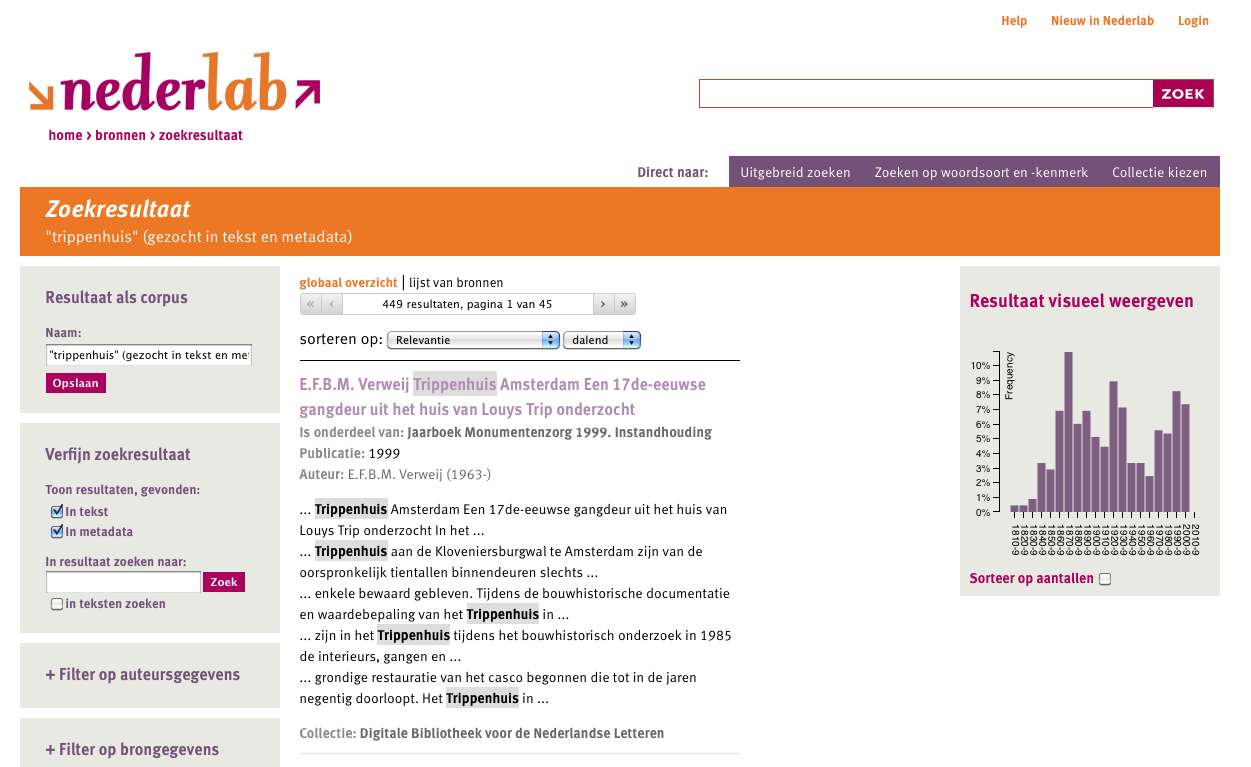 Zoeken in data en metadata
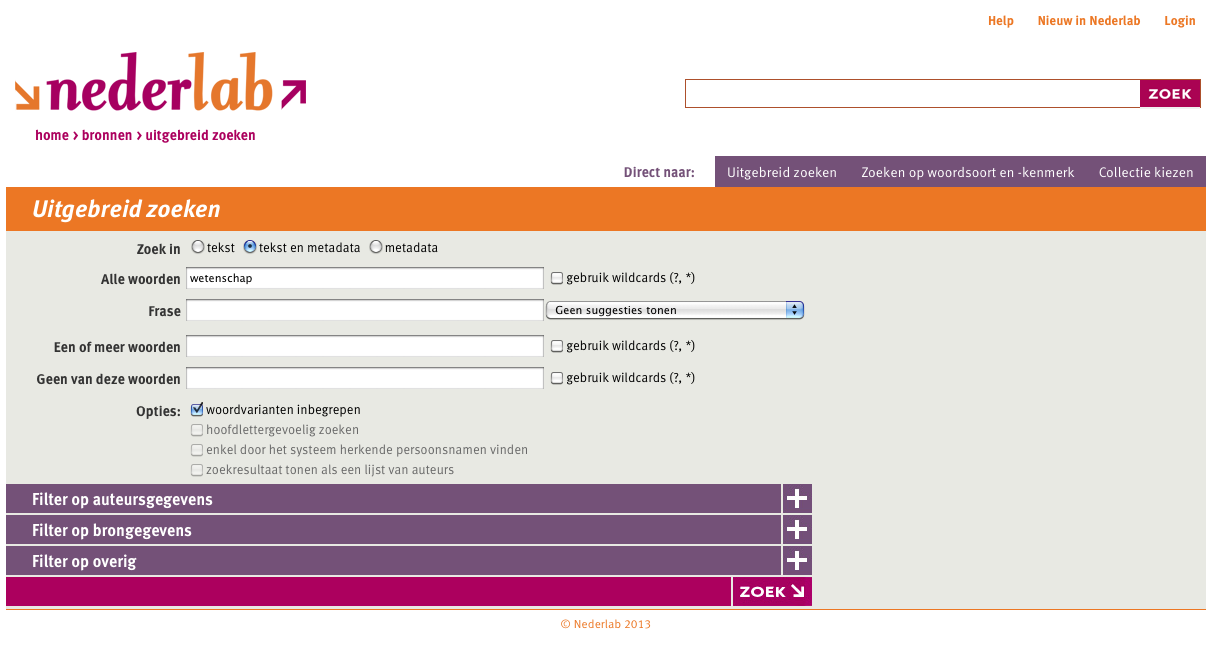 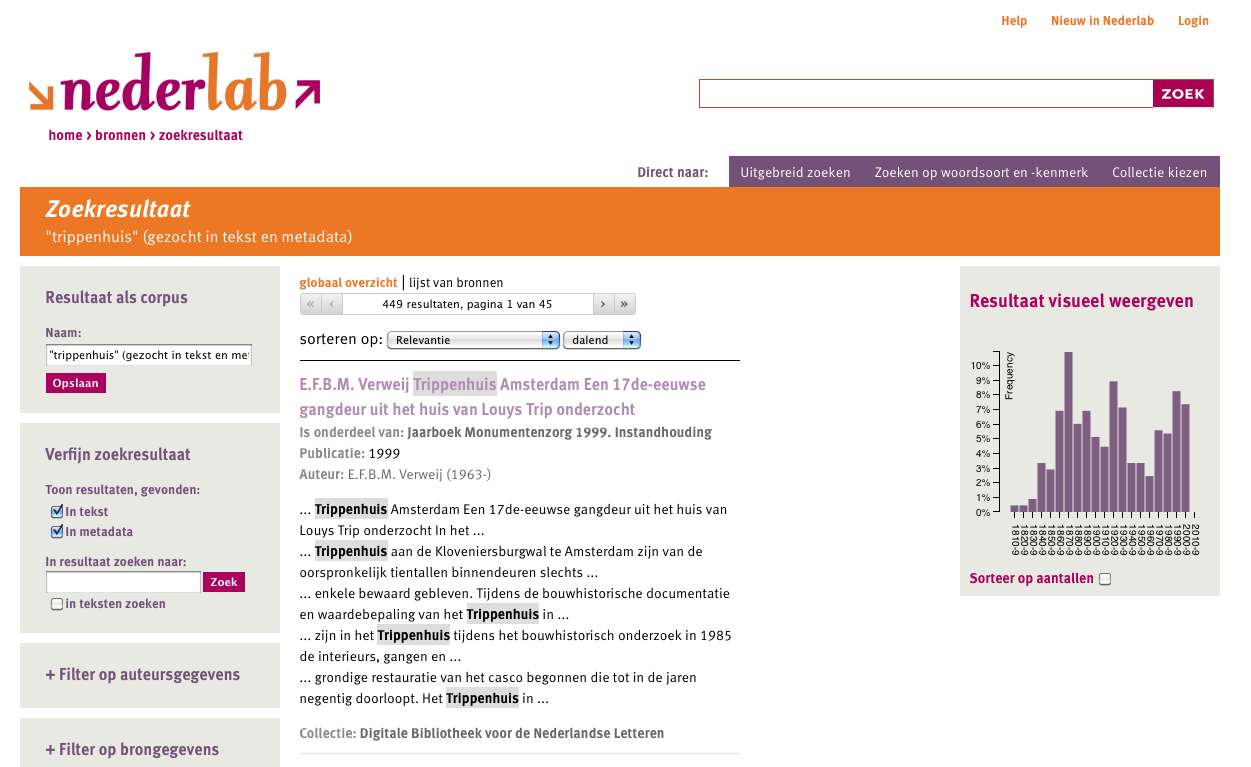 Visualisering van resultaten
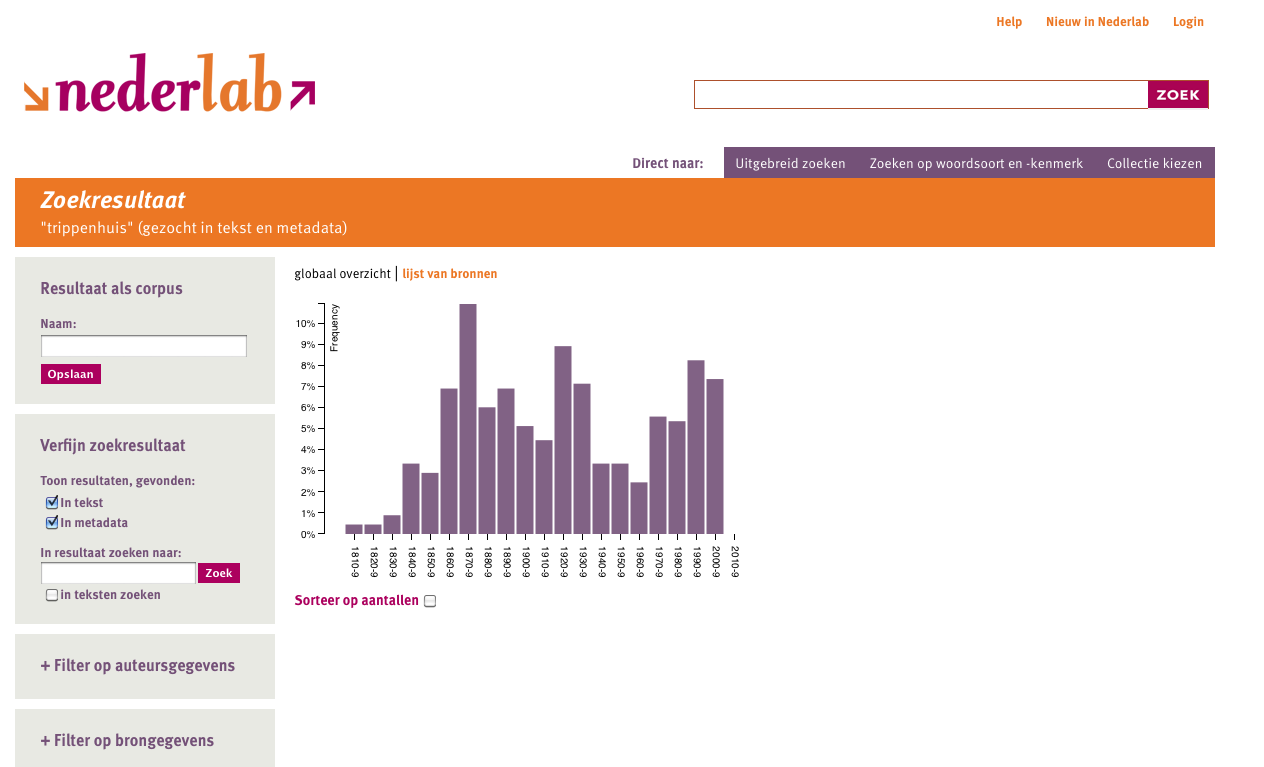 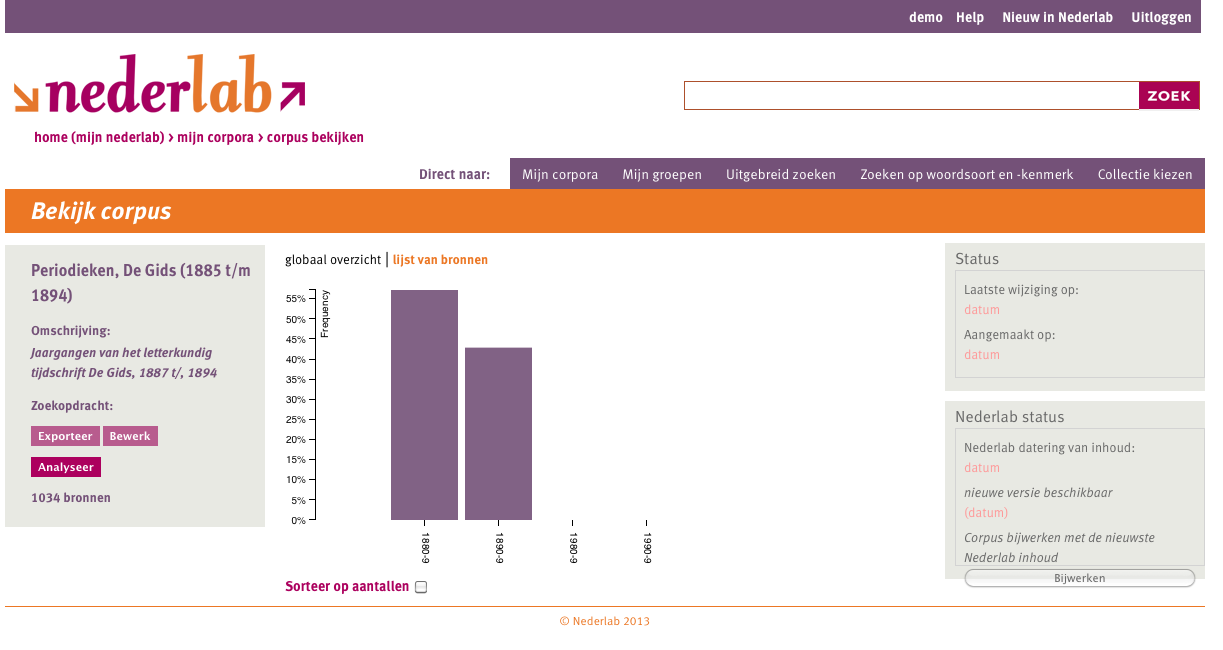 kwantificering
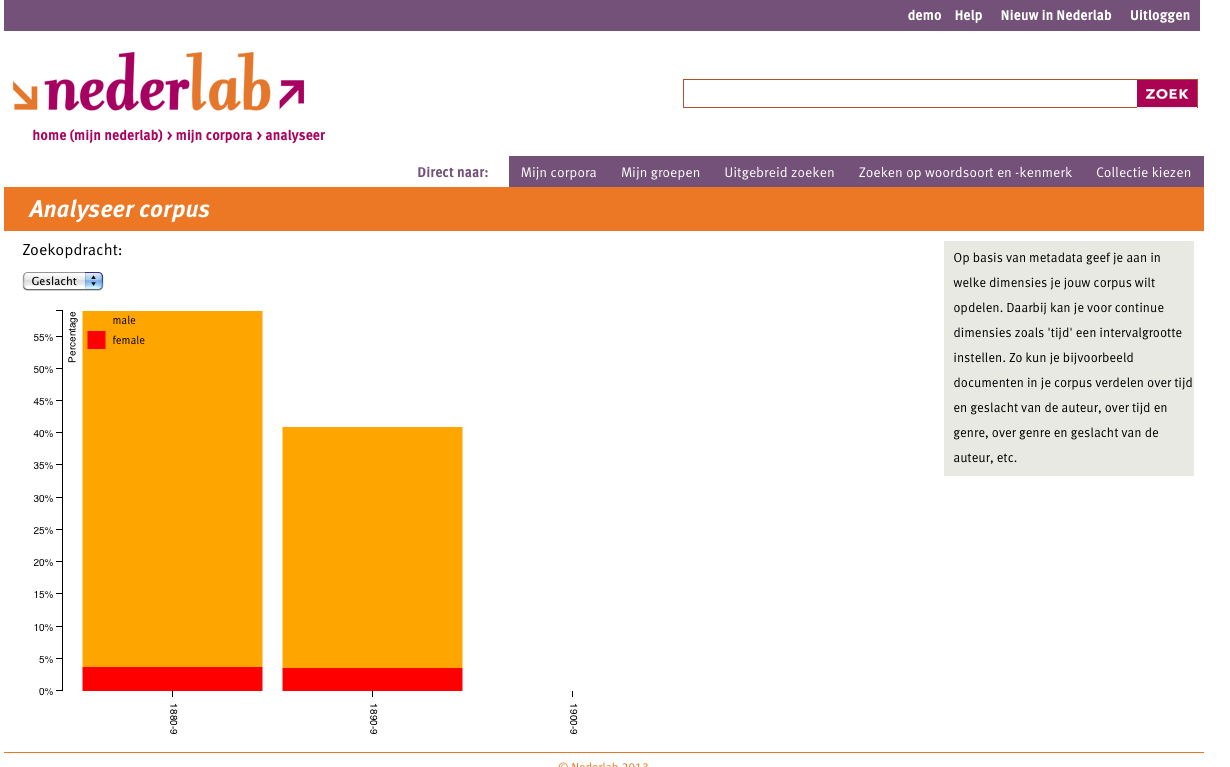 analyse
Microcomparative Morphosyntactic Research Tool

MIMORE


CLARIN
variatie in natuurlijke taal
systematisch verzamelde data over > 600 dialecten, over het hele Nederlandse taalgebied – Nederland, Friesland, Nederlands sprekende deel van België en Frans Vlaanderen – tussen 1975 en 2005
data over variatie in klank, woord en zin
bandopnames, transcripties, POS-tagging, Engelse glossen en vertalingen
drie databases: SAND, GTE, DIDDD
Onderzoeksgebied: Taalwetenschap
Fonetiek: fysieke eigenschappen van spraak
Fonologie: grammaticale eigenschappen van spraak
Syntaxis: zinsbouw 
Morfologie: complexe woorden
Theoretische taalkunde
Dialectologie: geografische taalvariatie
Historische taalkunde: taalverandering
Kaart met drie zoekresultaten 
Voornaamwoord ‘dien’
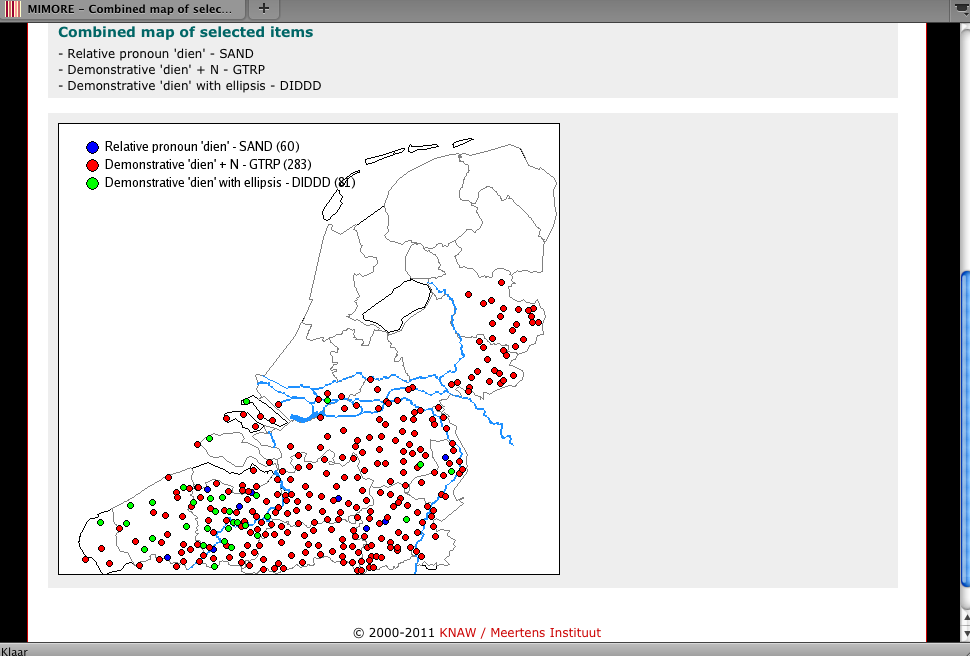 Kaart over werkwoordvolgorde 
‘moet gemaakt hebben’
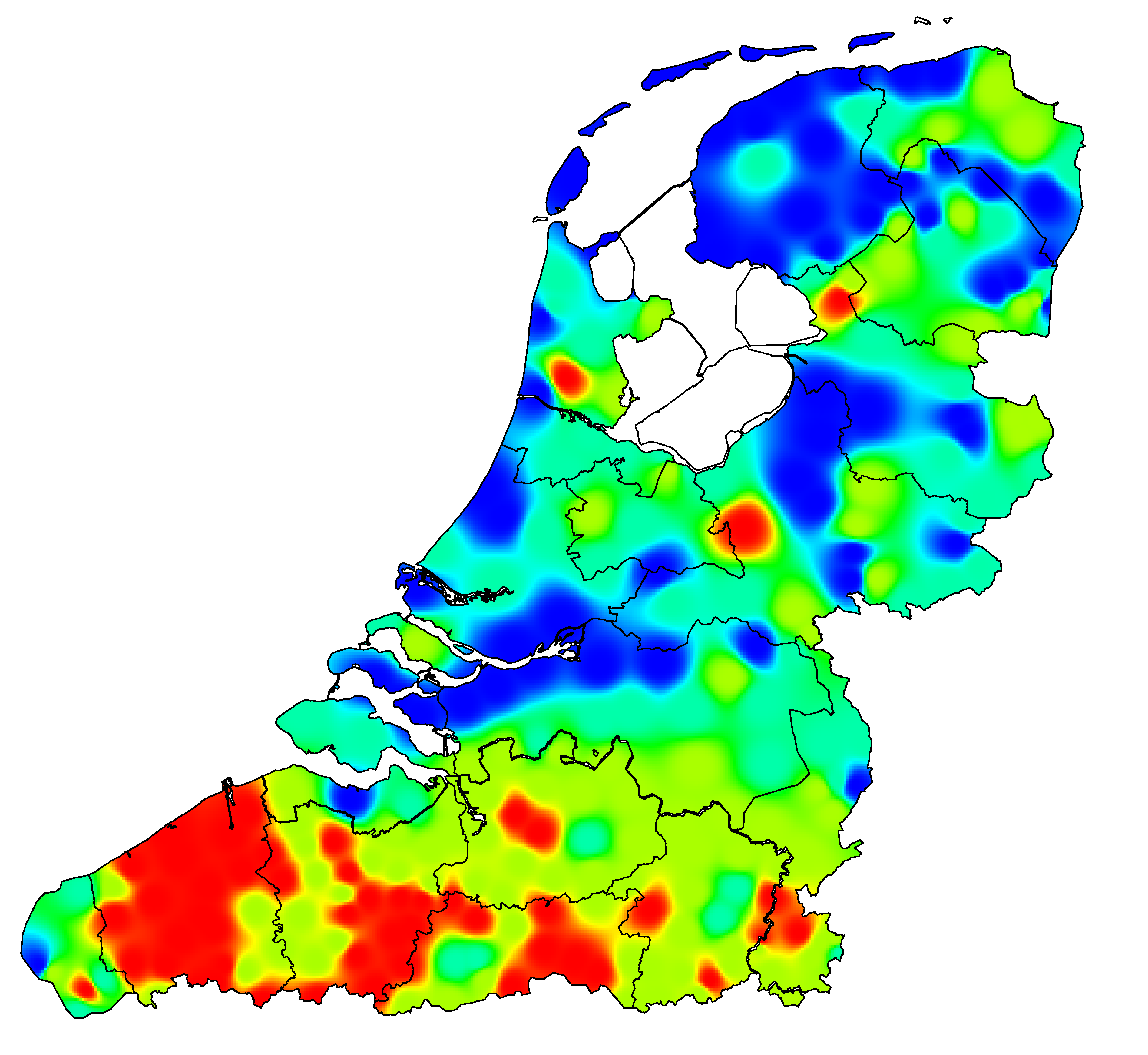 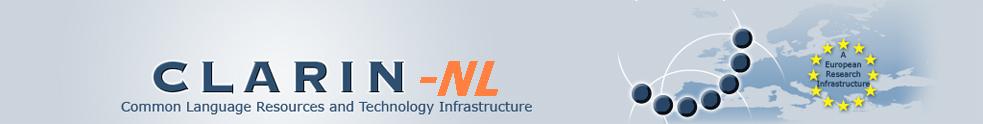 Dank u!
in de pauze:
CLARIN-NL videos
&
+ demo’s van o.a.
Arthurian Fiction in Medieval Europe: Narratives and Manuscripts
&
GrETEL
Greedy Extraction of Trees for Empirical Linguistics